Leveraging Artificial Intelligence for Enhanced English Language Teaching
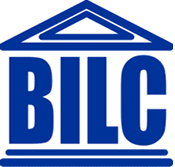 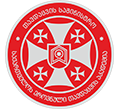 Lela Khubuluri
Head of the Language Training Department
National Defense Academy of Georgia
BILC Professional seminar 
14-18 October, 2024
AI-Powered Tools for Learning a Language
AI Chatbots
Voice Recognition software
AI-Powered Tools for Learning a Language
Virtual Tutors
Writing Assistants
AI - Advantages and Opportunities
Personalized learning
Interactive learning
Real-time assessments
Assists teachers in: 
creating more efficient and interactive lessons
tracking progress 
Available 24/7
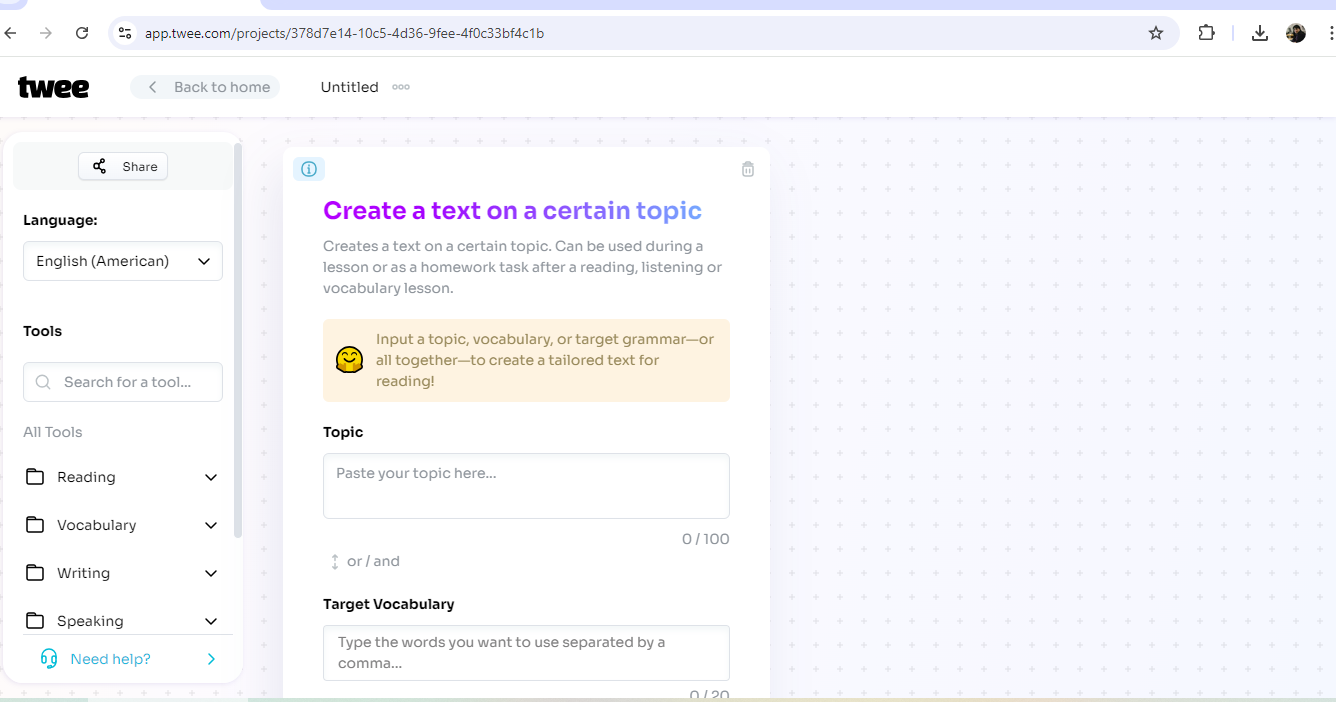 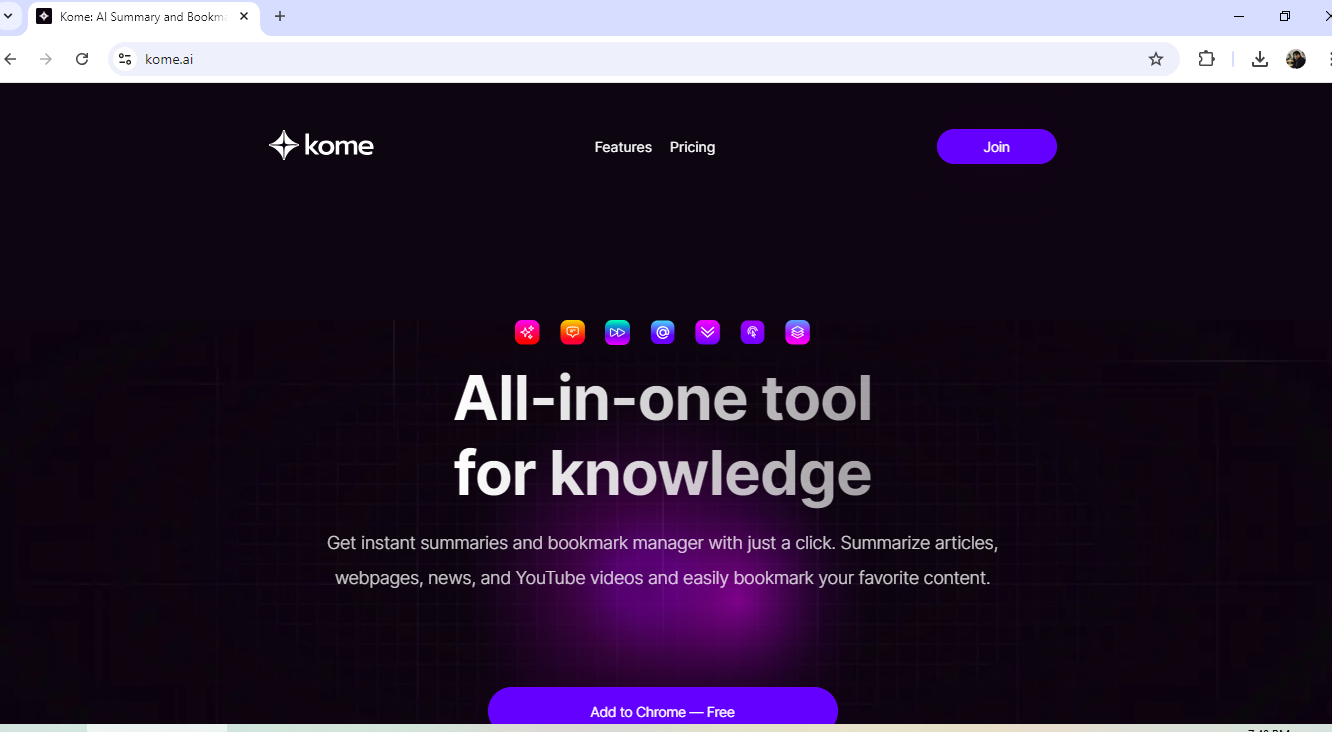 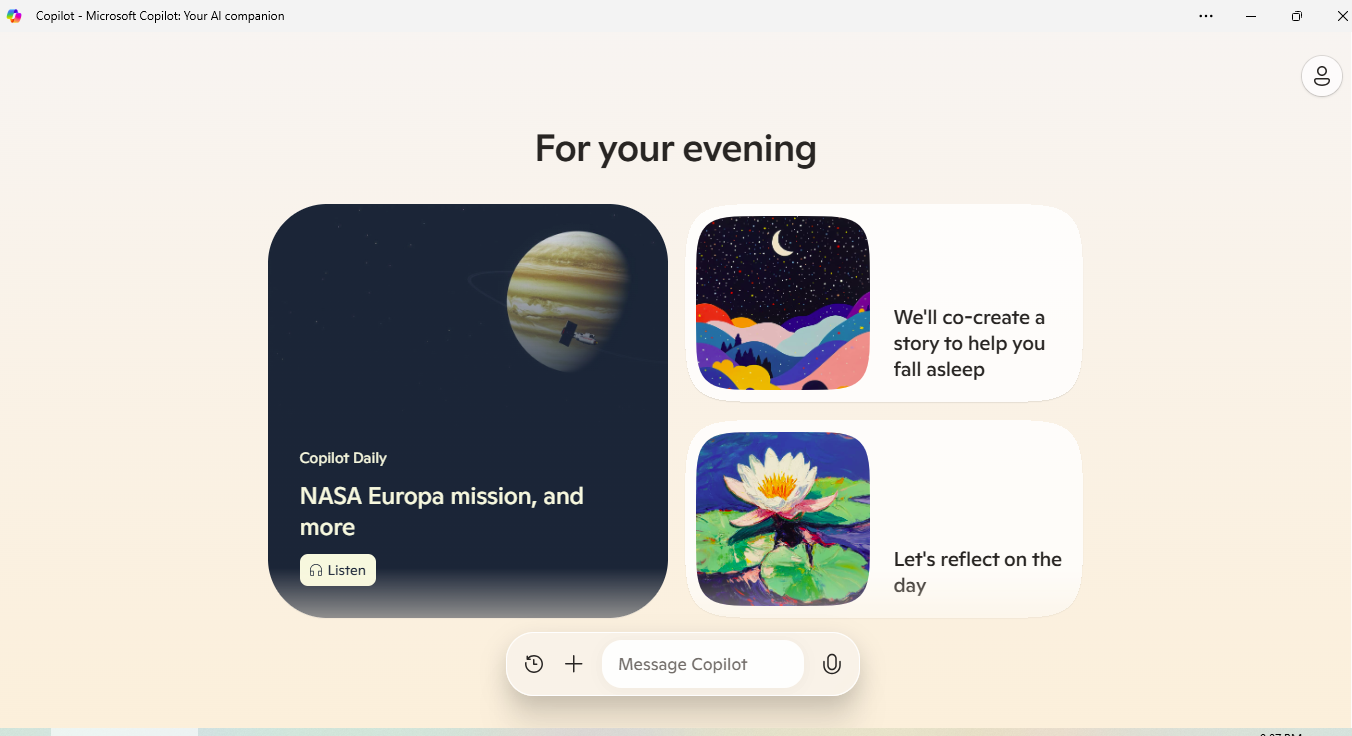 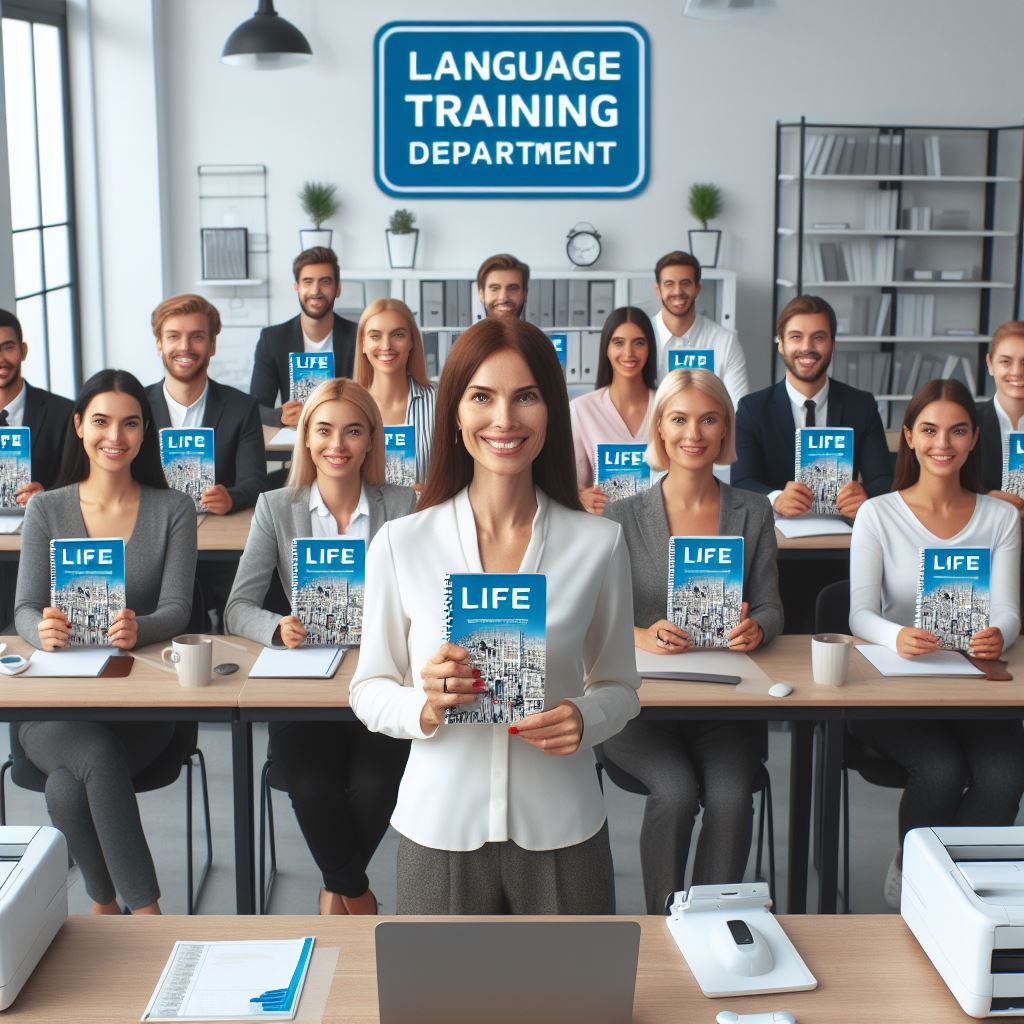 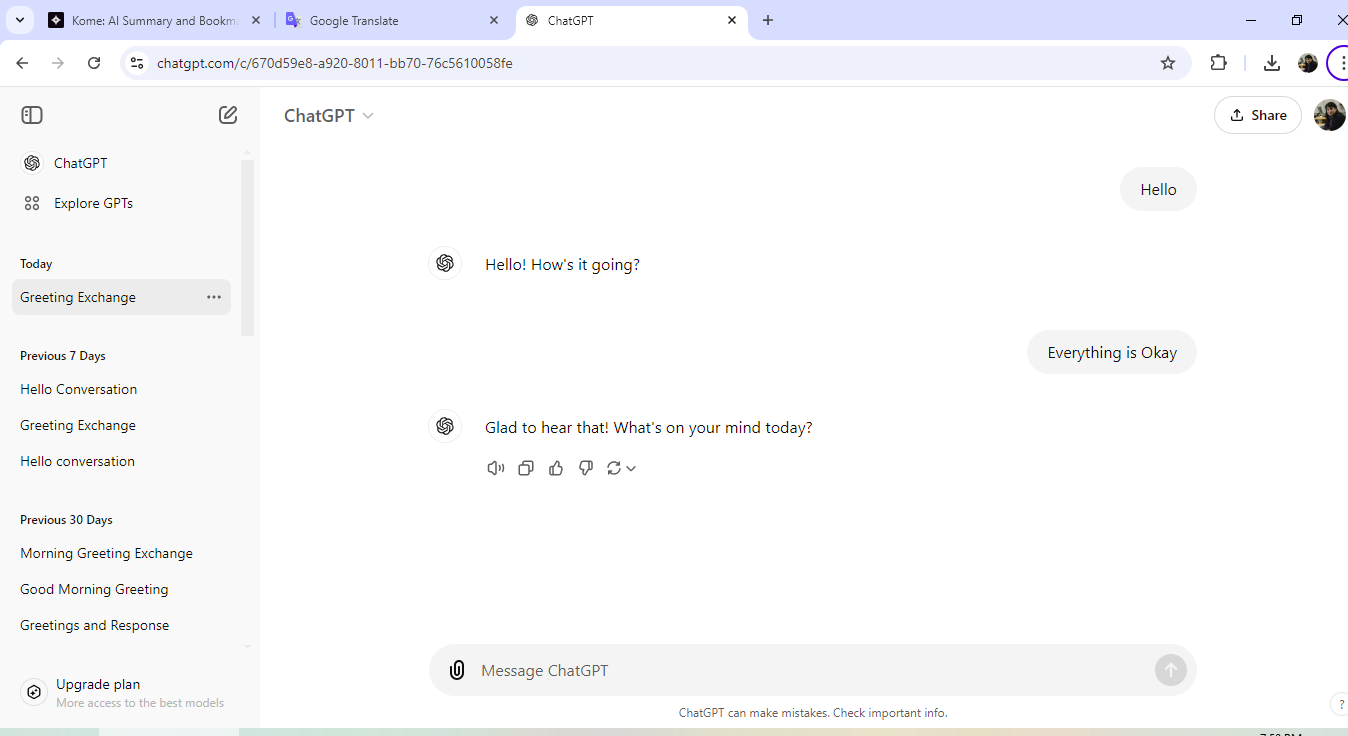 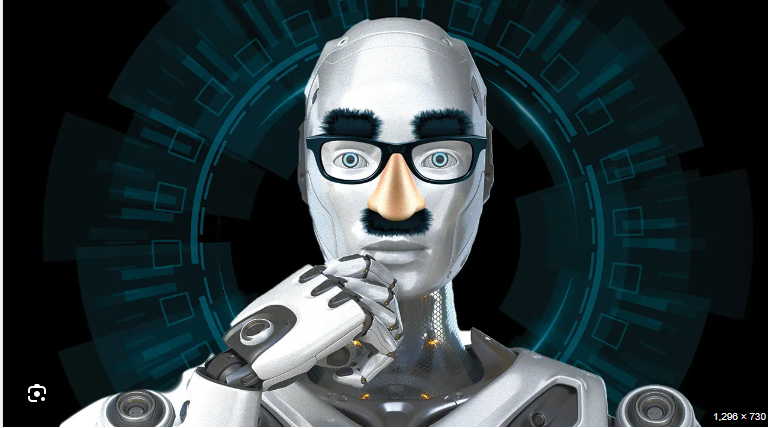 AI – Disadvantages and Drawbacks
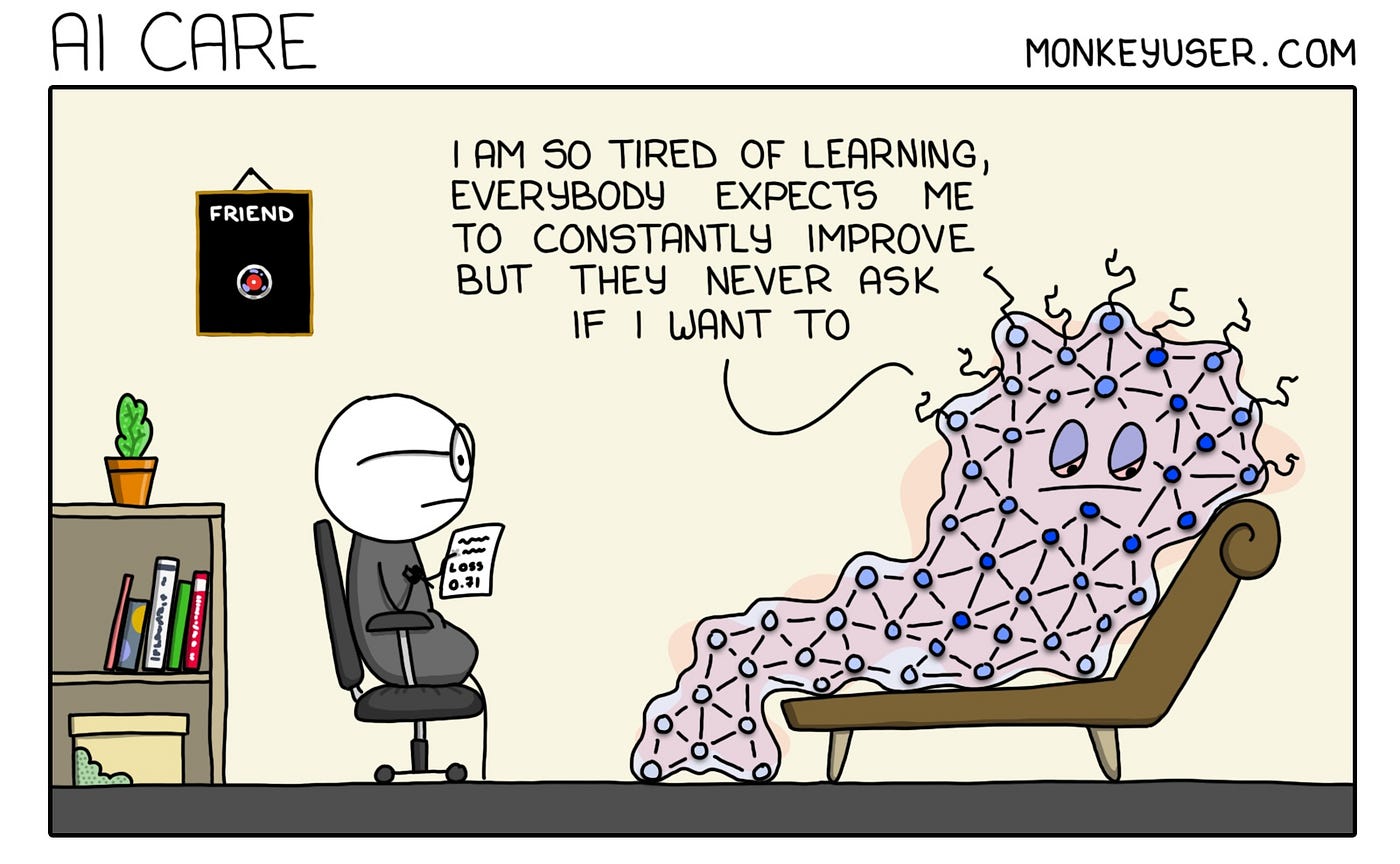 Over-reliance on technology
Lack of human interaction
Limited creativity 
Privacy and data Security
Cost and accessibility
Quality of AI content
Will AI replace language teachers?
Language learning can be challenging and requires motivation and encouragement. Human teachers can inspire, mentor, and provide emotional support in ways that AI cannot.
Thank you!